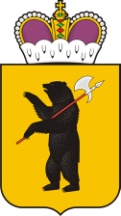 Департамент образования Ярославской области
Национальный проект «Образование»: муниципальный аспект
Директор школы: Квитницкая Г.Л.
Национальный проект «Образование» разработан в соответствии с Указом Президента Российской Федерации от 07.05.2018 № 204 «О национальных целях и стратегических задачах развития Российской Федерации на период до 2024 года».
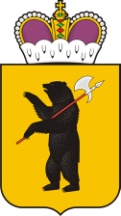 ЦЕЛИ И ПОКАЗАТЕЛИ НАЦПРОЕКТА
Департамент образования Ярославской области
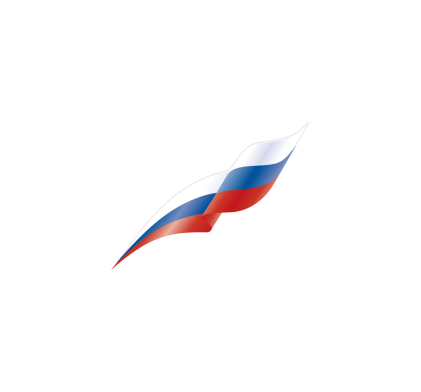 Обеспечение глобальной конкурентоспособности российского образования, вхождение Российской Федерации в число 10 ведущих стран мира по качеству общего образования
НАЦИОНАЛЬНЫЙ
ПРОЕКТ
Воспитание гармонично развитой и социально ответственной личности на основе духовно-нравственных ценностей народов Российской Федерации, исторических и национально-культурных традиций
2
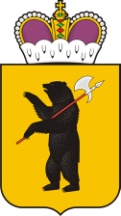 СТРУКТУРА НАЦПРОЕКТА «ОБРАЗОВАНИЕ»
Департамент образования Ярославской области
ФЕДЕРАЛЬНЫЕ ПРОЕКТЫ В СОСТАВЕ НАЦПРОЕКТА
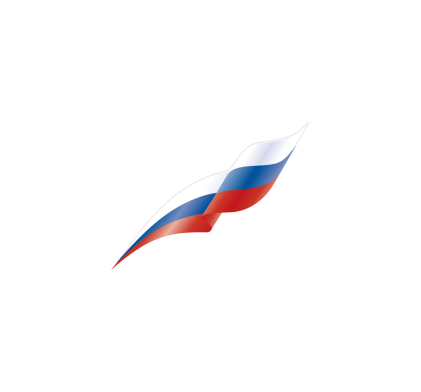 1 Современная школа
2 Успех каждого ребенка
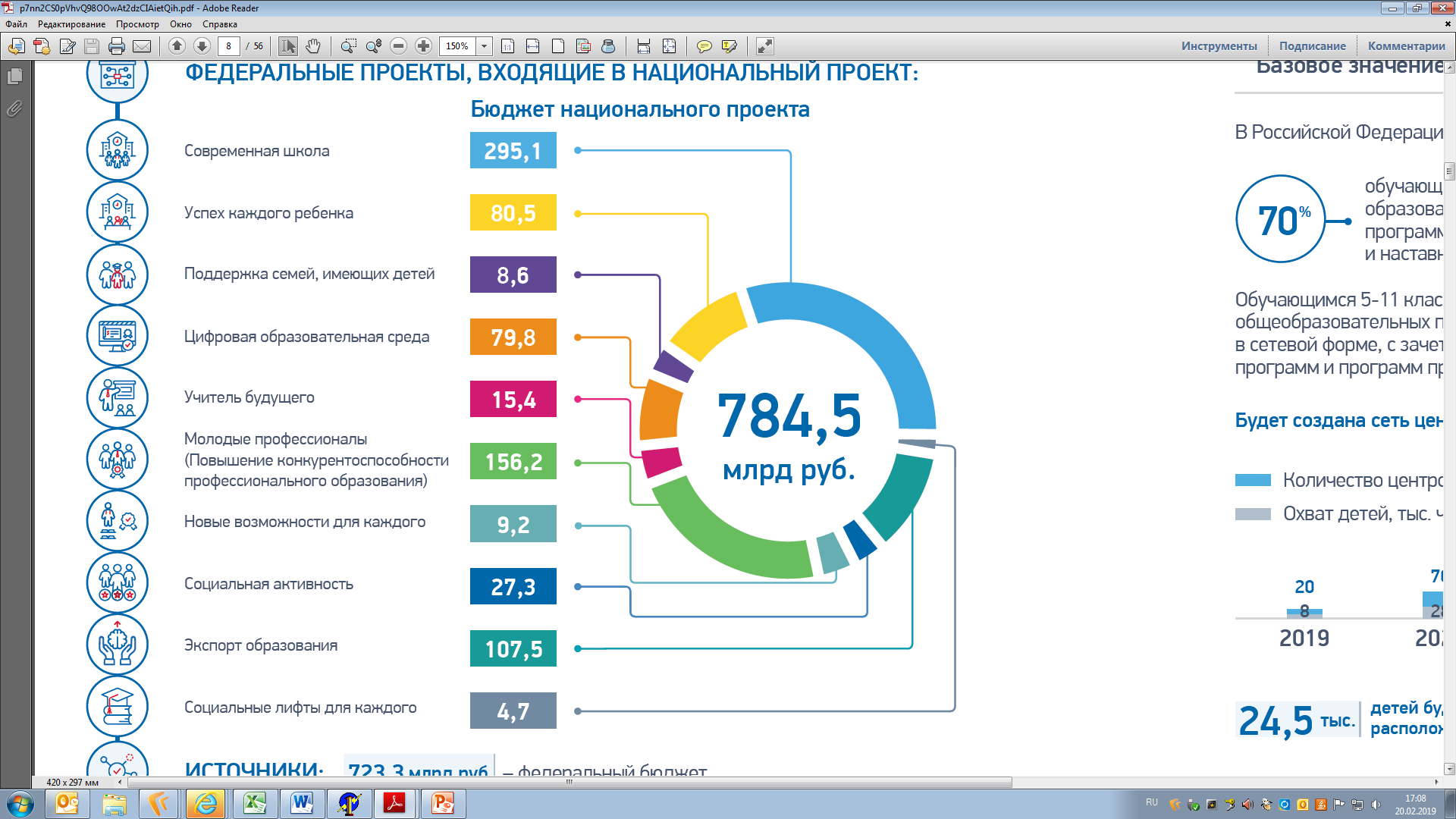 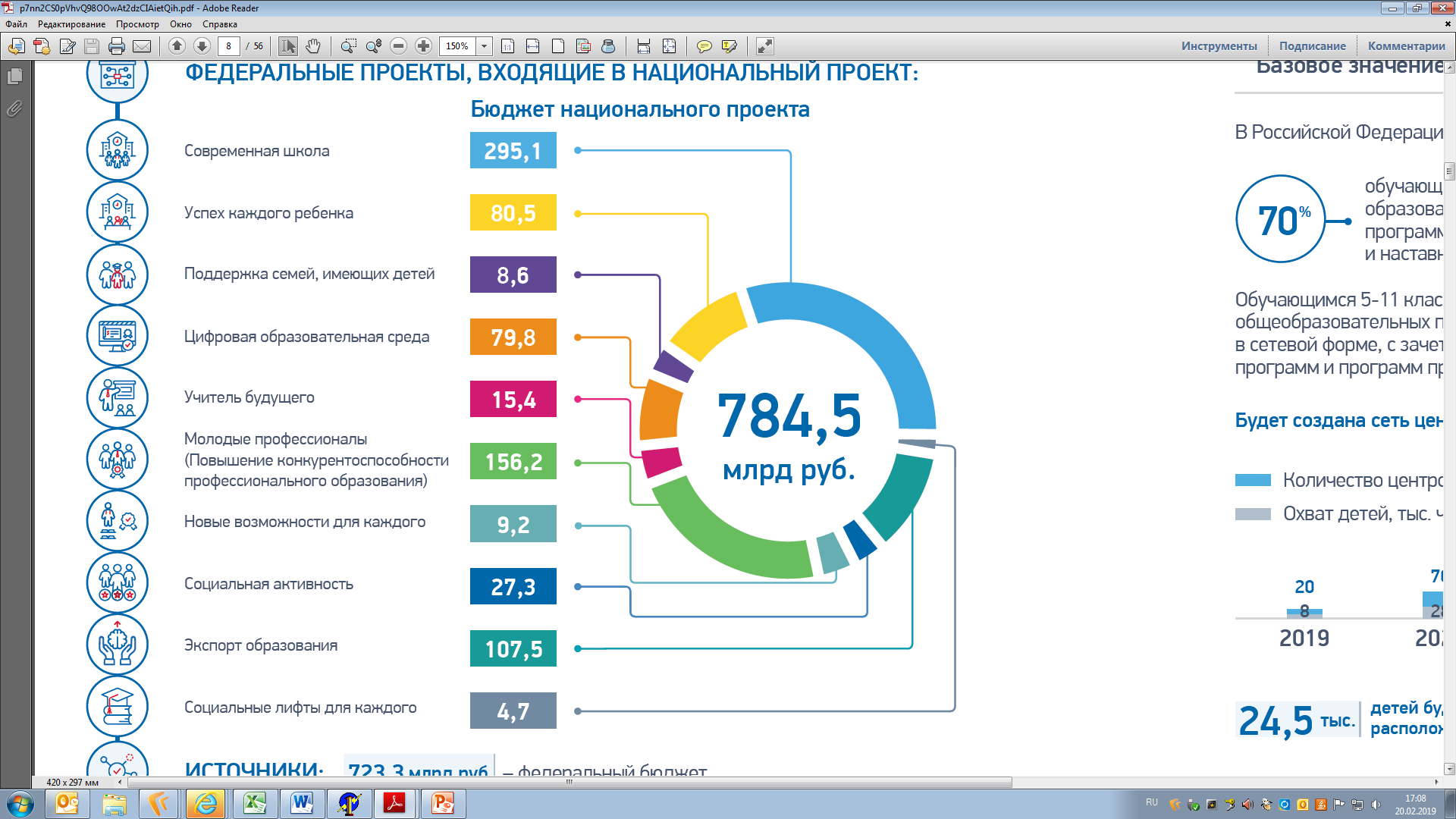 Современная школа
Успех каждого ребенка
НАЦИОНАЛЬНЫЙ
ПРОЕКТ
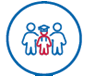 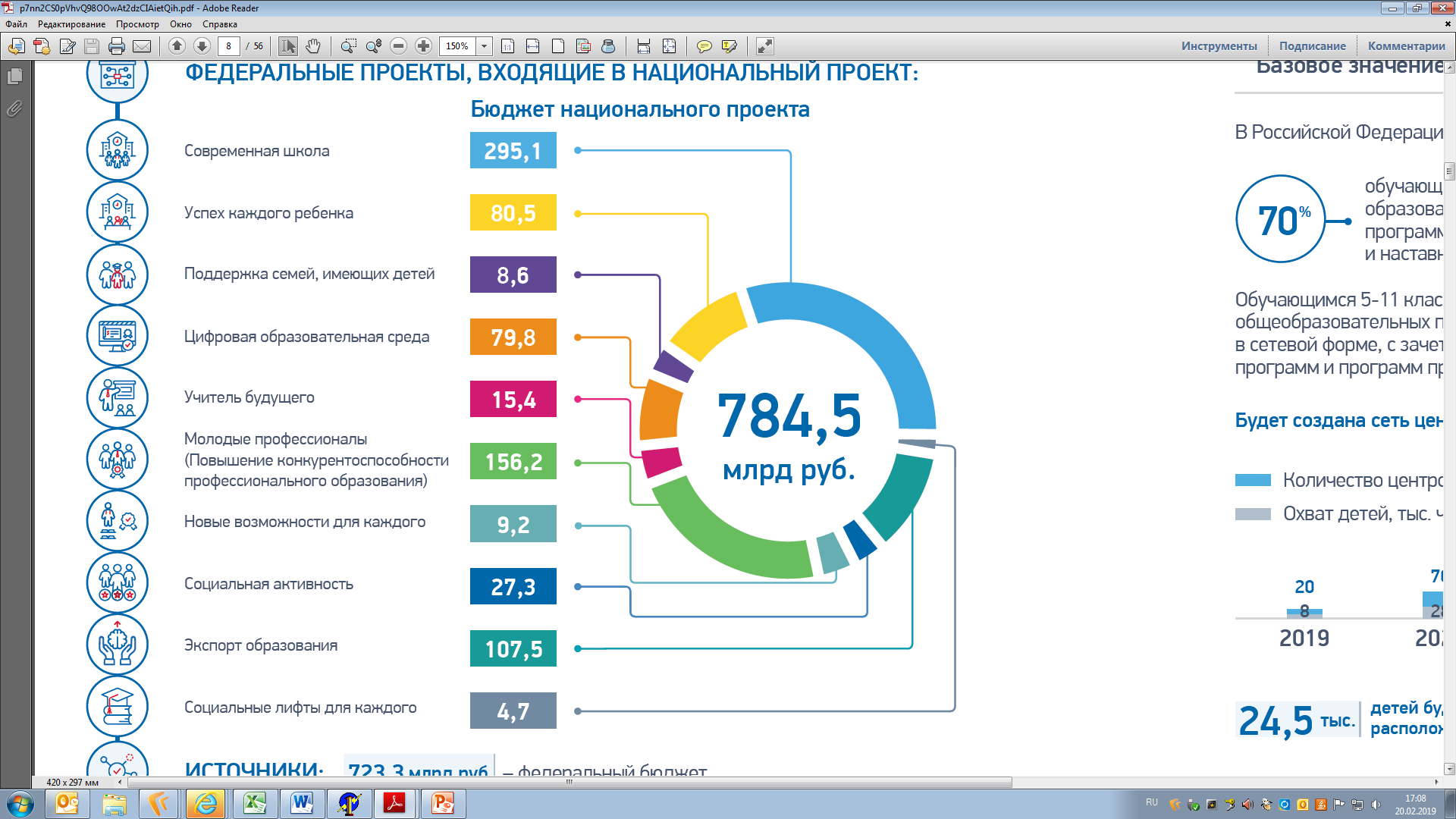 3 Поддержка семей, имеющих детей
4 Цифровая образовательная среда
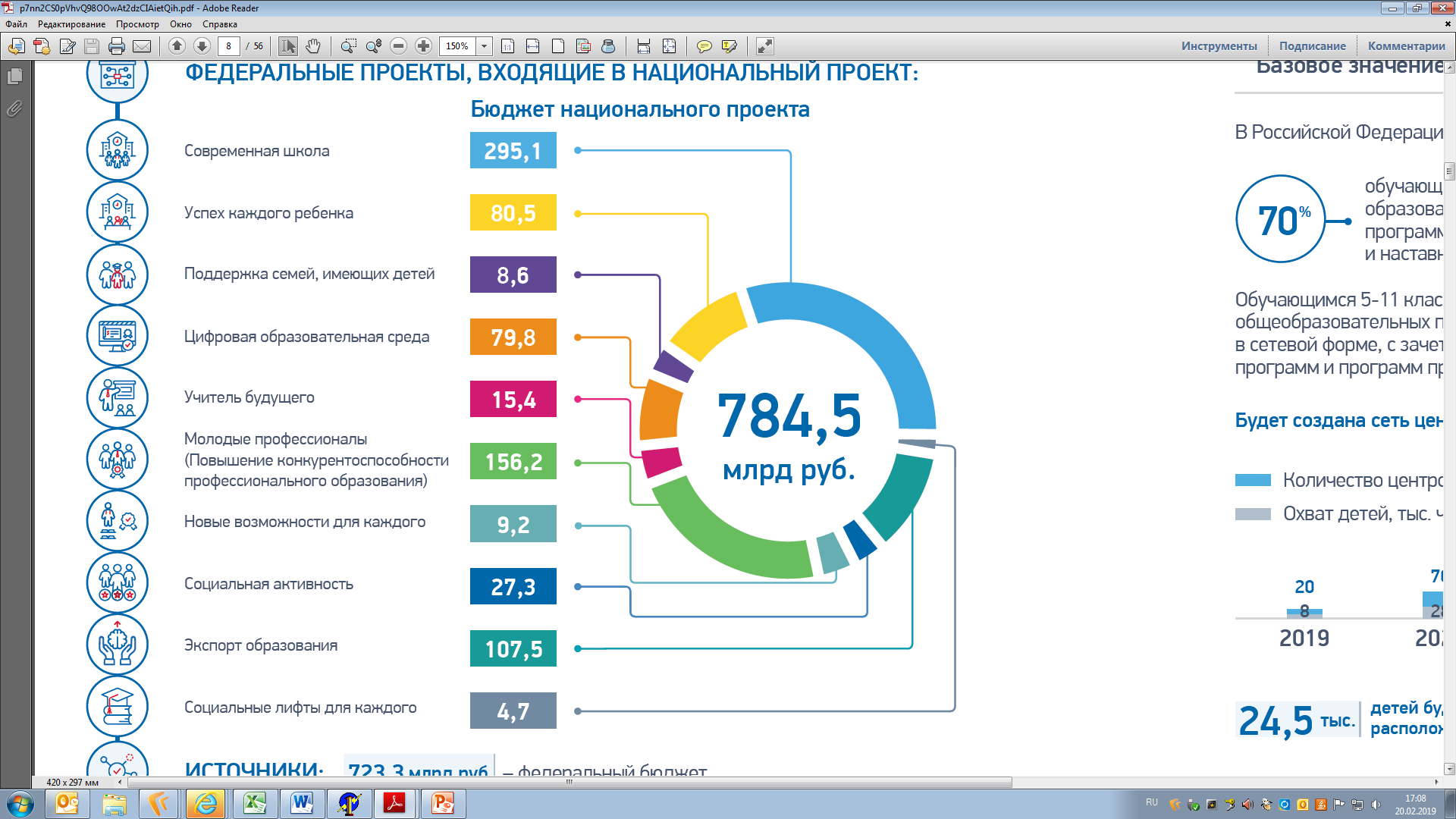 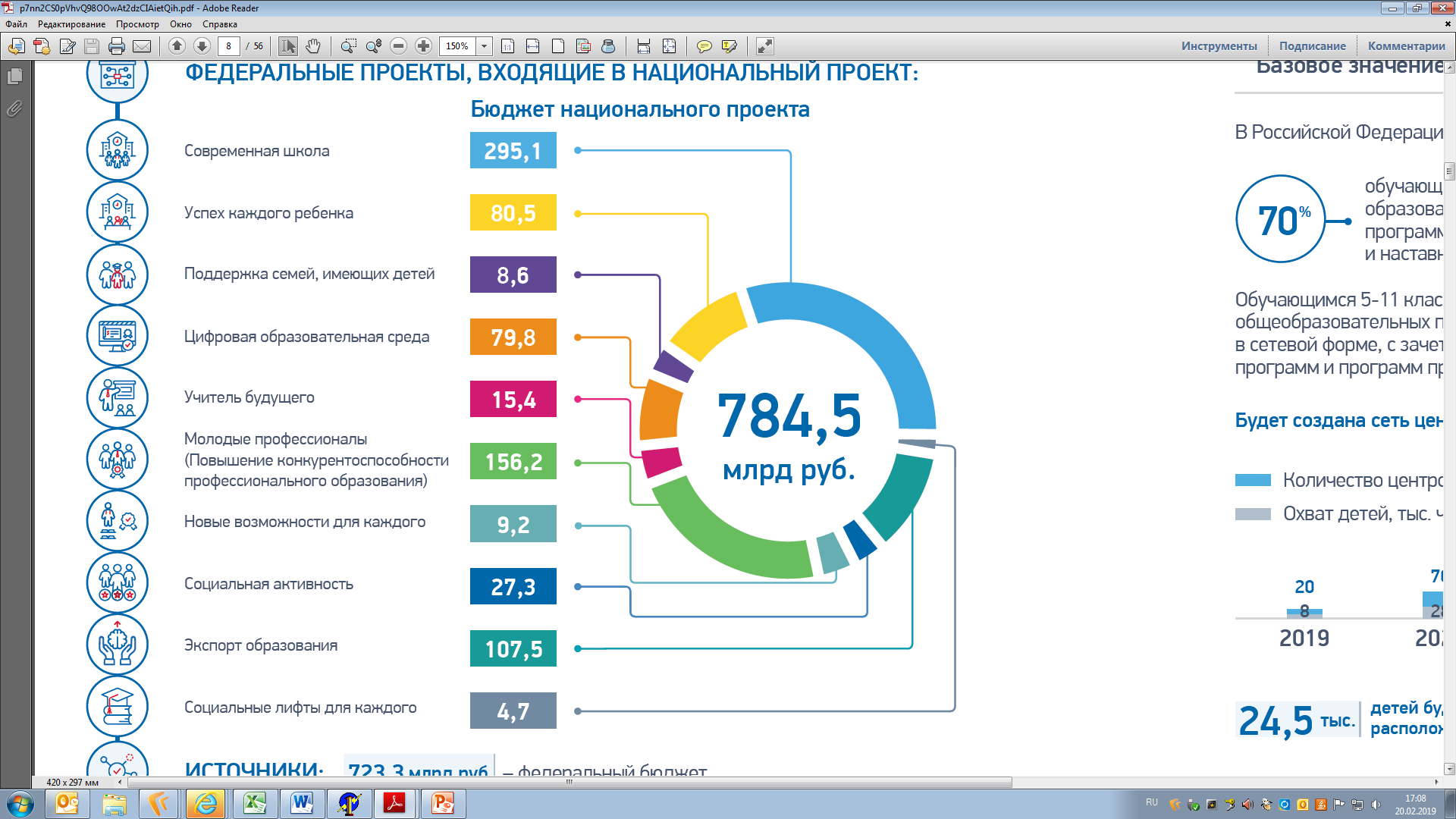 5 Учитель будущего
6 Молодые профессионалы (Повышение конкурентоспособности профессионального образования)
Учитель будущего
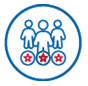 7 Новые возможности для каждого
8 Социальная активность
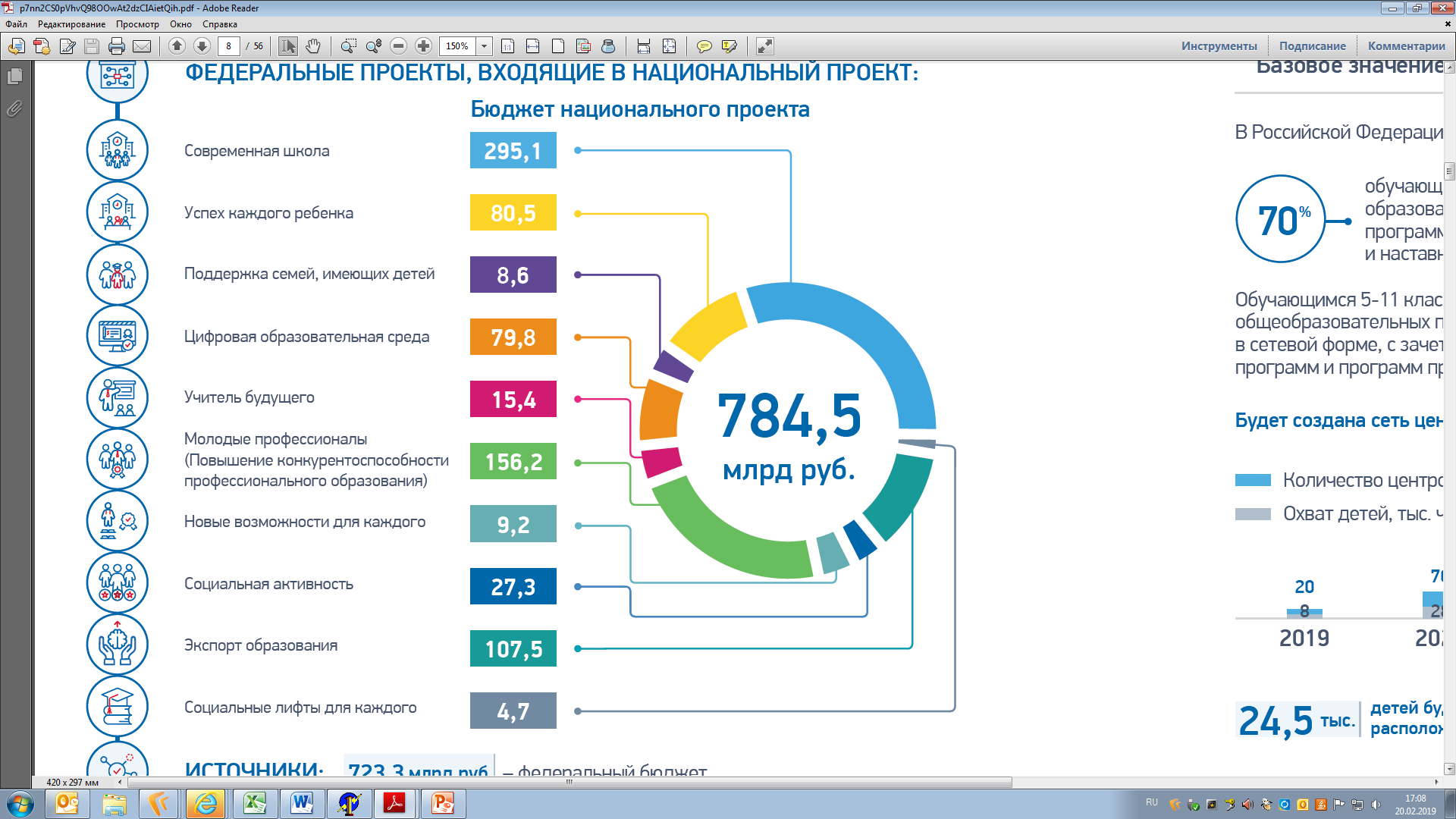 10 Социальные лифты для каждого
9 Экспорт образования
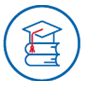 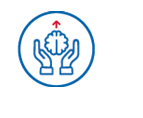 Экспорт образования
3
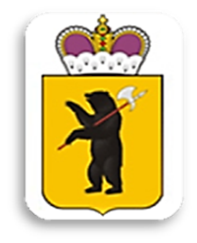 Департамент образования Ярославской области
Спасибо за внимание!